Eko przepisy
Klasa 3b
Książka z eko – przepisami klasy 3b
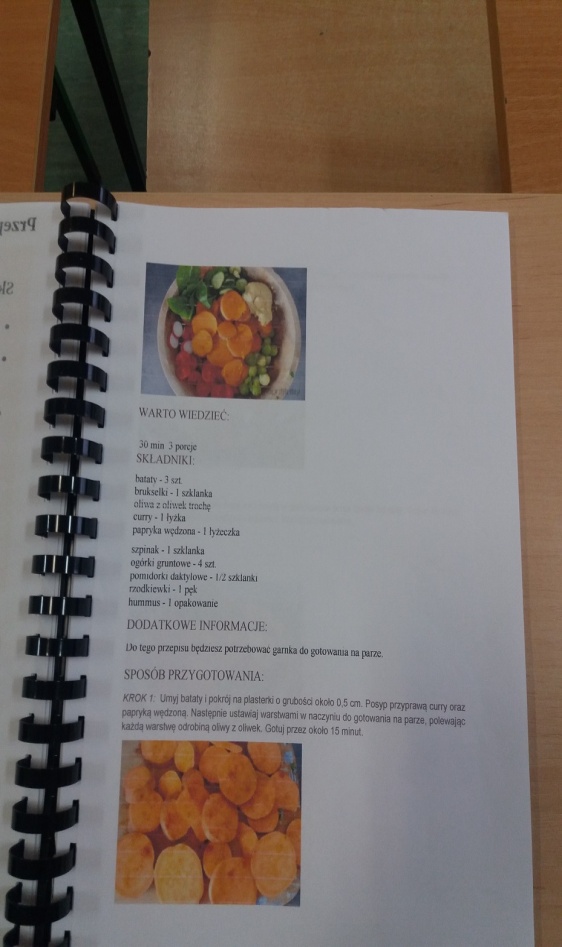 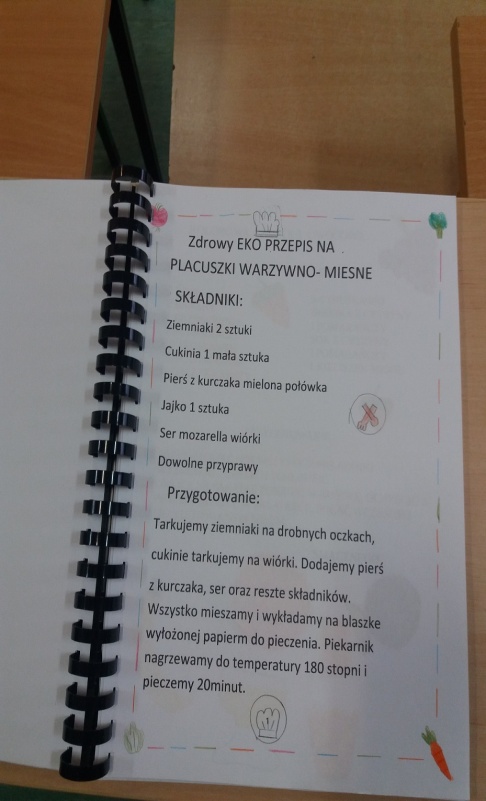 Nasze eko - przepisy
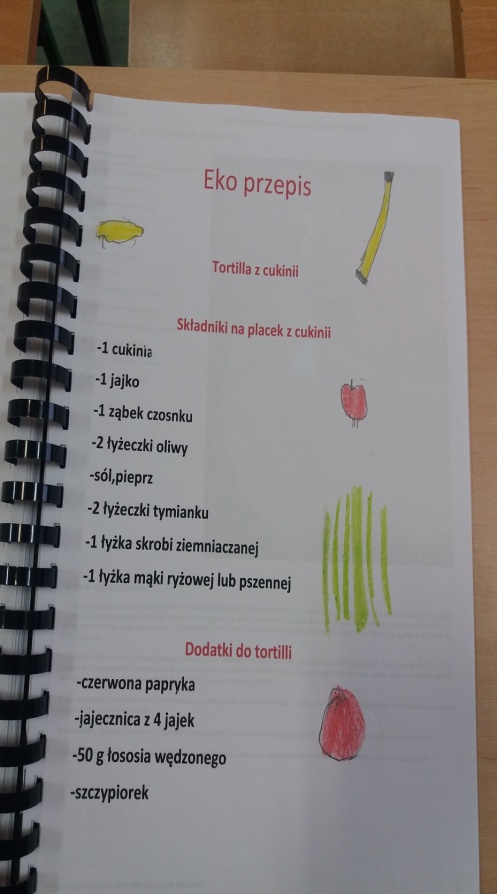 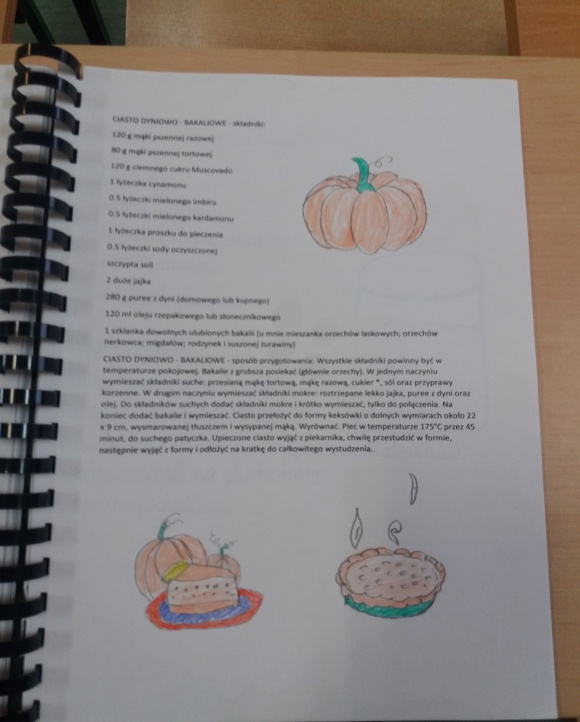 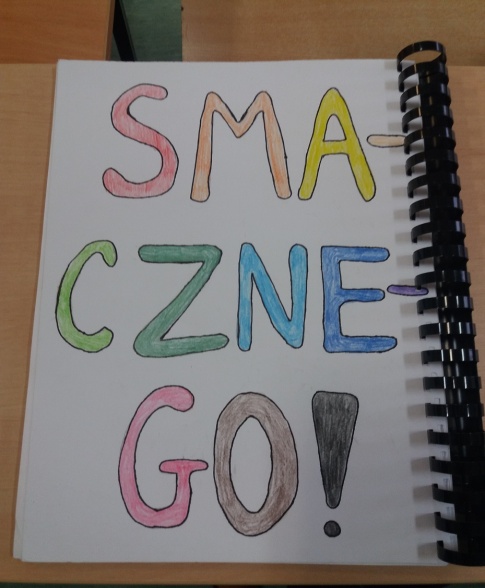